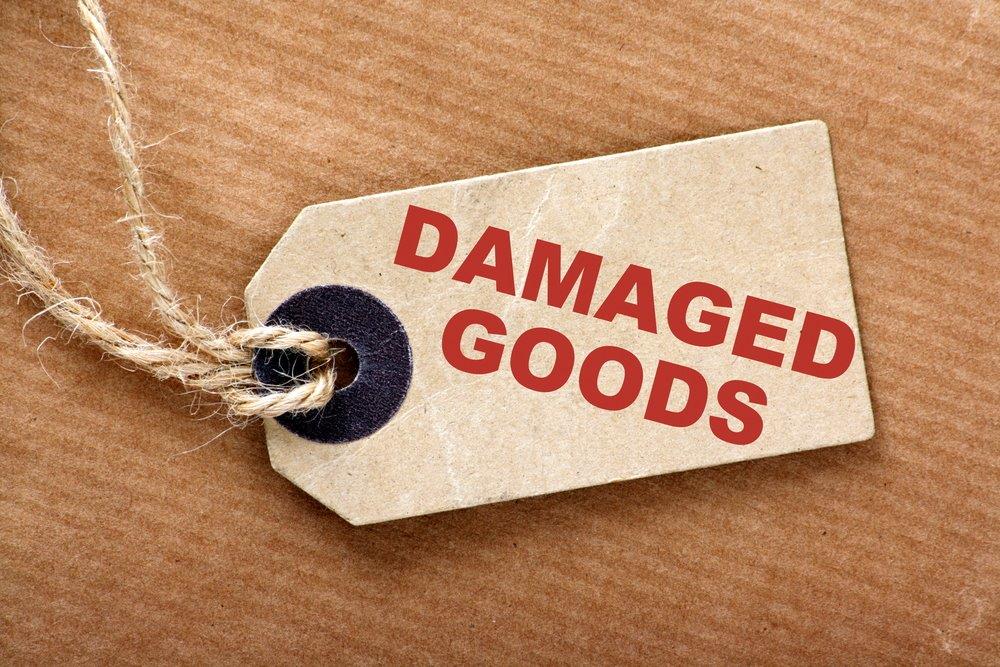 Note: After you download the slideshow, you may also need to download some videos from YouTube & add them into this PowerPoint. This tool can help you: Free YouTube Download
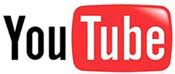 We present these messages in outdoor venues using the SonShineTent.Watch the video of our service that goes with this message, click here: http://campaignkerusso.org/?p=14695
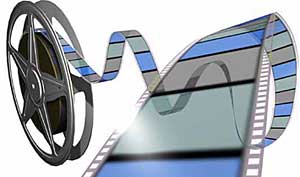 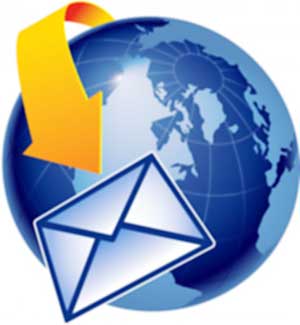 We would love to know more about the people who download our lessons & sermons. We invite you to email us & let us know where & how you use them. 
info@campaignkerusso.org
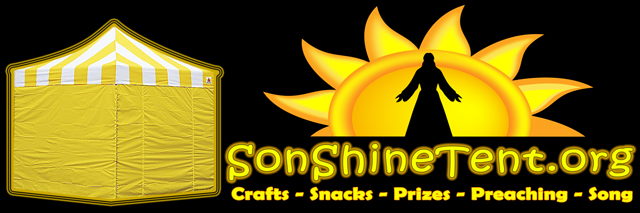 Welcome All
Let’s Begin with Prayer
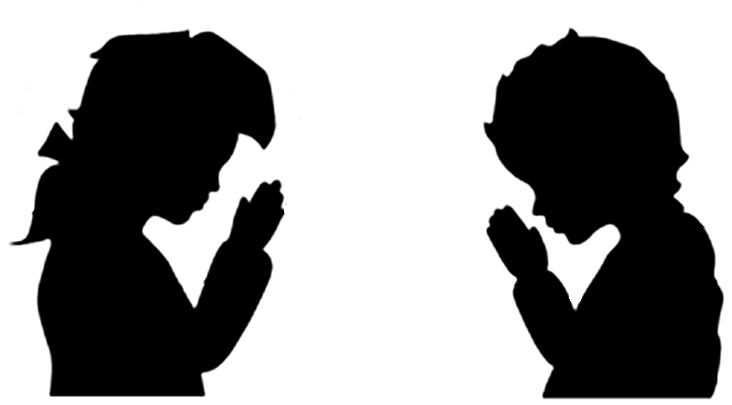 Song: Never Too Broken
Video Goes HereTitle: Never Too BrokenDownload Here:
https://www.youtube.com/watch?v=HCJfal9DBYM
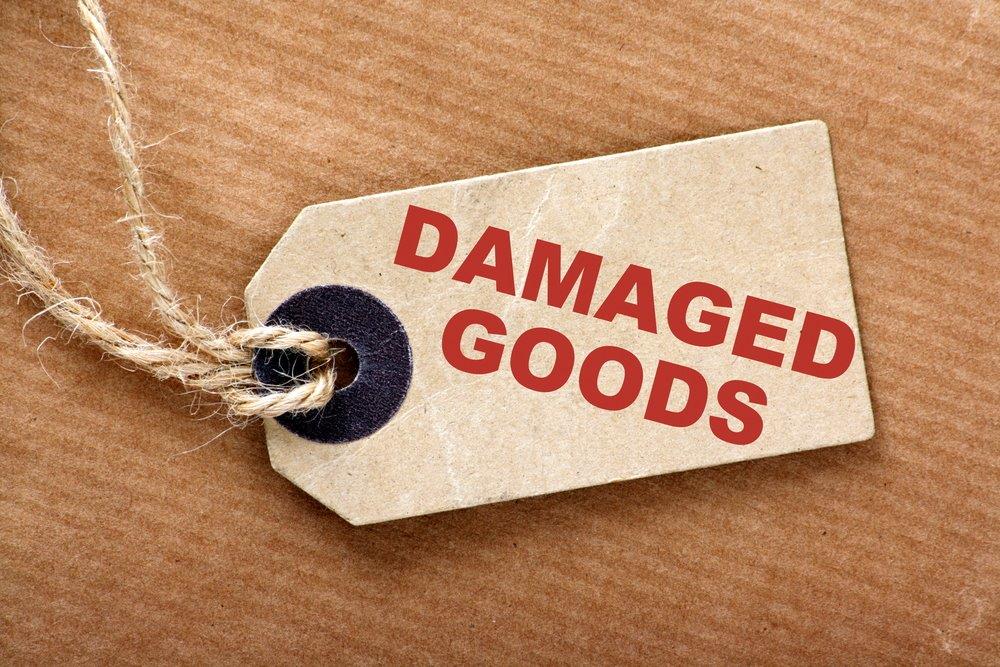 [Speaker Notes: When you order something and it comes damaged, what do you do? You reject it and send it back]
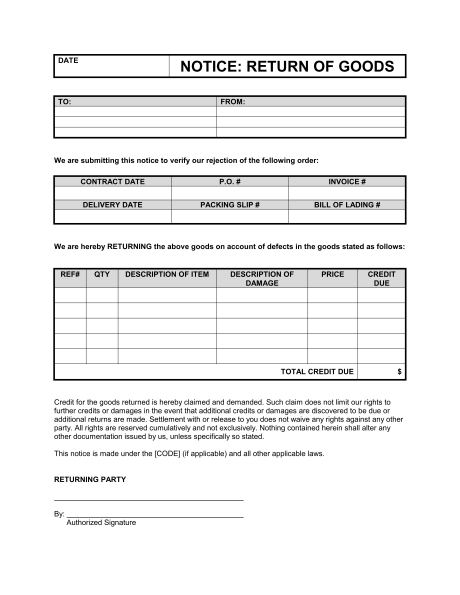 It used to be, you had to fill out a form of some kind to get a return authorization and sometimes even pay the return shipping costs.

Now, in the age of the Internet, it’s much easier:
[Speaker Notes: Used to be, you had to fill out a form of some kind, get a return authorization and sometimes even pay the return shipping costs.
Now in the age of the Internet, it’s much easier:]
Send it back!
[Speaker Notes: Look familiar?

But there is a another opinion out there, about what to do with  damaged goods:

Let’s read about it:]
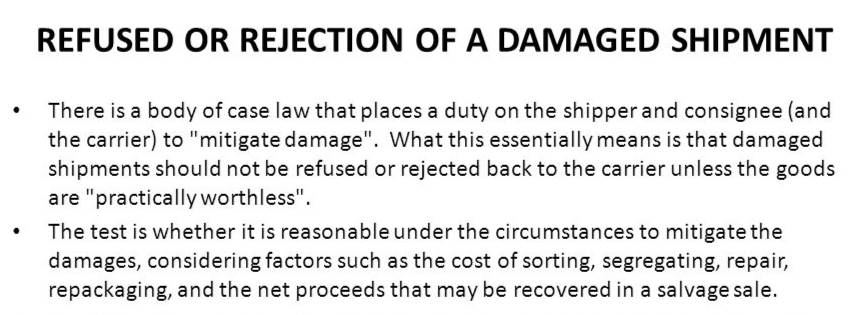 Have YOU ever felt, deep inside, that you were “damaged goods?”
[Speaker Notes: NOW, Let’s take a look at what the Bible says about damaged goods: 
But a different  kind of damaged goods…

Not merchandise – but Mankind,  
Not stuff – but Souls,

The apostle Paul told the people of the church at Corinth, (in the book of 1st Corinthians, chapter 1) that no matter how broken their lives had been, no matter how rejected they felt by the society around them, there was a Savior who was going to accept them.]
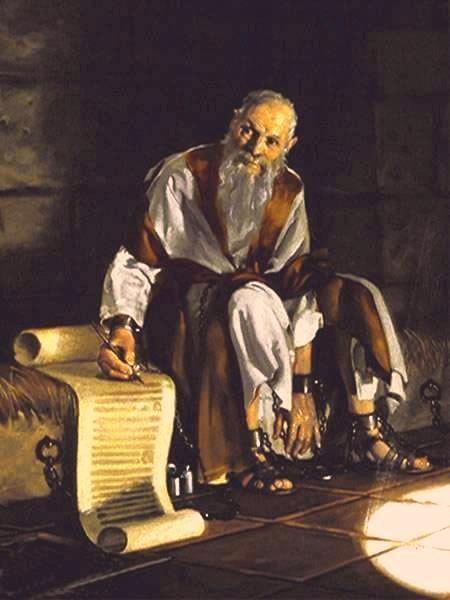 Brothers and sisters, God chose you to be his.
Think about that!
Not many of you were wise in the way the world judges wisdom.
Not many of you had great influence, and not many of you came from important families.
But God chose the foolish things of the world to shame the wise.
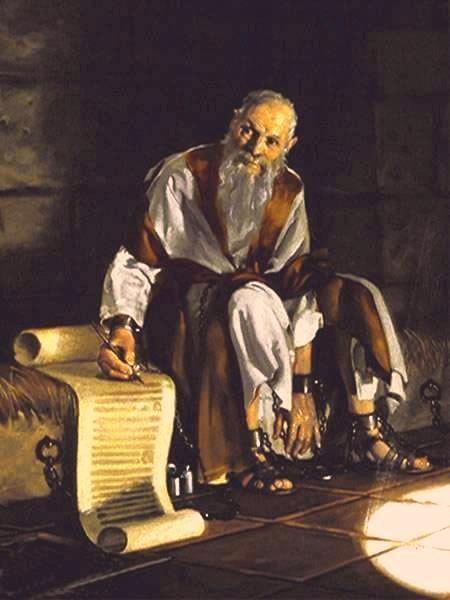 He chose the weak things of the world to shame the strong.
And God chose what the world thinks is not important—what the world hates and thinks is nothing.
God did this so that no one can stand before him and boast about anything.
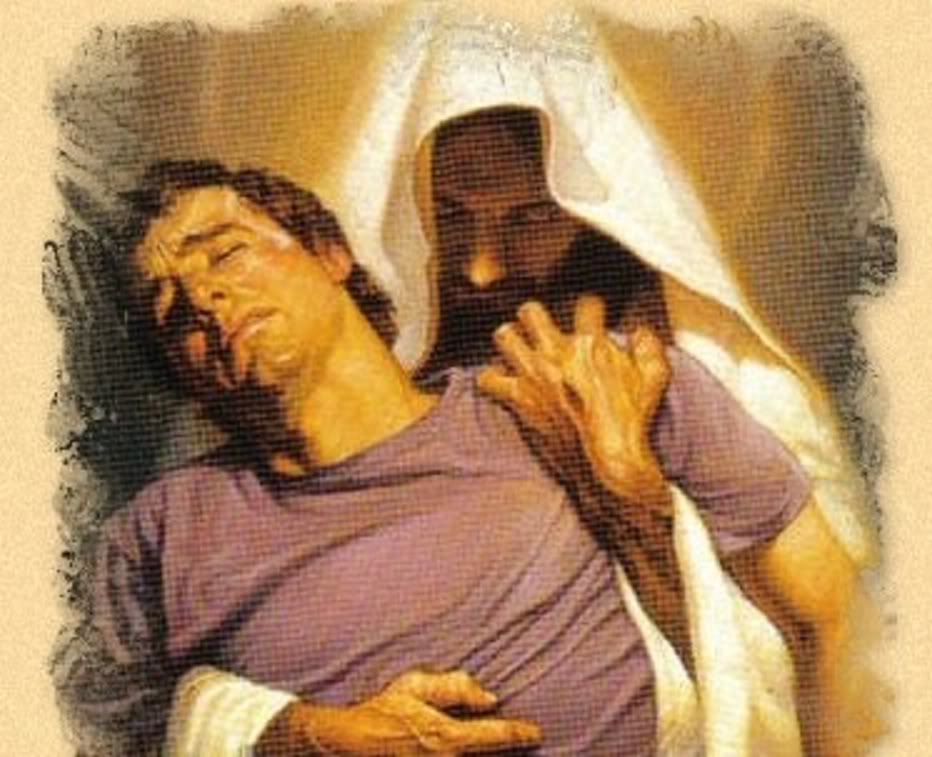 Jesus is in the business of accepting damaged goods
[Speaker Notes: I You feel broken, Jesus will still accept you

Listen to a song called, BROKEN THINGS]
Song: Broken Things
Video Goes HereTitle: Broken Things Download Here:
https://youtu.be/WdUu6ZsdVfM
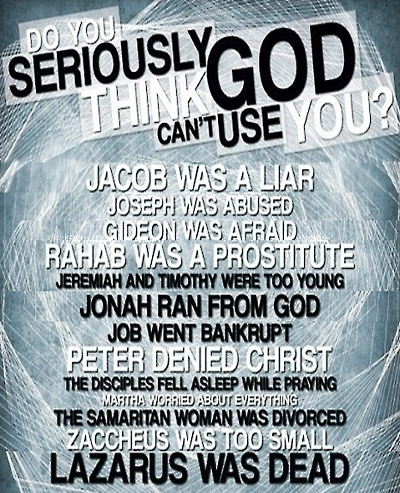 Jesus is in the business of accepting damaged goods!
[Speaker Notes: Remember what we read about damaged goods before.? Know this: YOU CAN BE MENDED!]
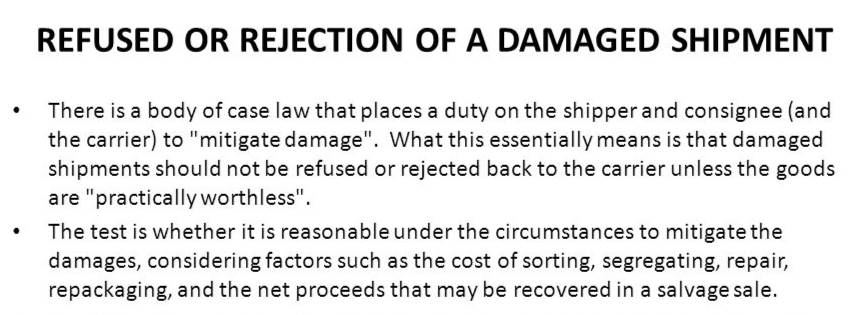 You can be Mended
Jesus is in the business of accepting damaged goods
[Speaker Notes: Matthew West wrote a song called “Mended”. Let’s listen to him talk about it before he sings it]
Video: Matthew West Testimony
Video Goes HereTitle: Matthew West Testimony  Download Here:
https://youtu.be
Song: Mended
Video Goes HereTitle: Mended  Download Here:
https://youtu.be
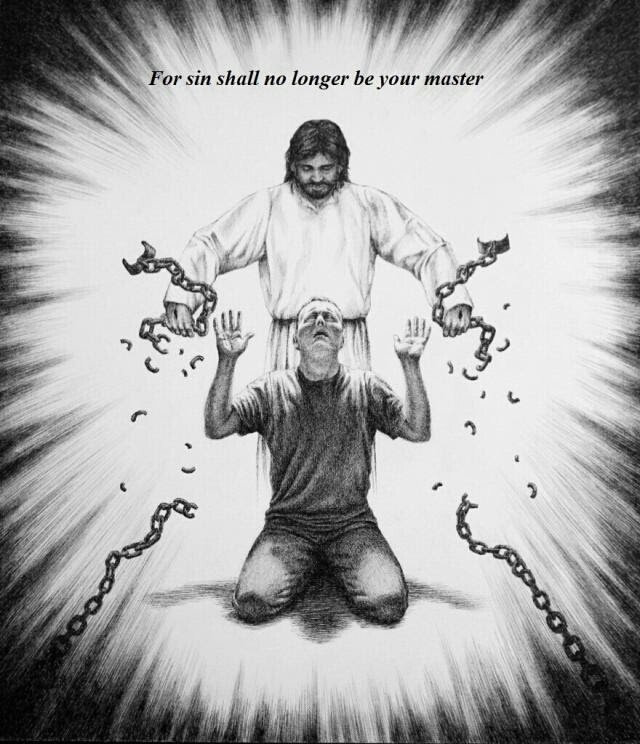 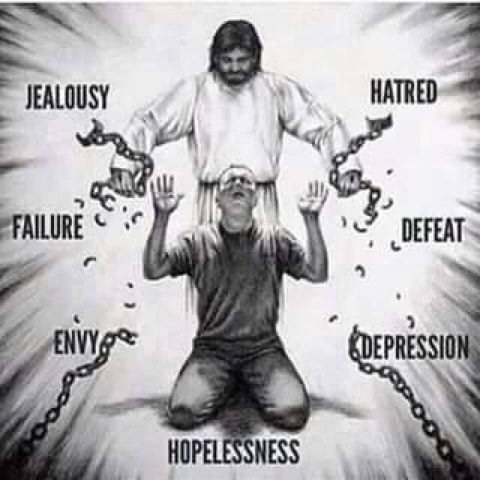 [Speaker Notes: What kind of chains do you have? Everybody has chains… Christ can break  them ALL… if we turn our lives over to him
Remember: THERE IS POWER IN THE NAME OF JESUS. (Listen with me to this song)]
Song: There is Power in the Name of Jesus
Video Goes HereTitle: There is Power in the Name of Jesus Download Here:
https://youtu.be
Is Jesus
Speaking to You?

“They said to each other, ‘Did not our hearts burn within us while he talked to us on the road, while he opened to us the Scriptures?’”
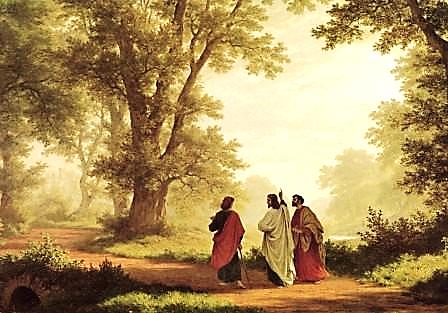 John Wesley Said:

“…the preacher was describing the change which God works in the heart through faith in Christ and I felt my heart strangely warmed.”

Jesus makes His presence Known by a small voice!
What is the Sinner‘s Prayer?
This is a prayer we can pray when we are ready to admit we are sinners and need Christ’s forgiveness.

It must be prayed with faith in our hearts and a readiness to have a life-changing encounter with Jesus Christ.
A prayer of faith  Pray this prayer if :
You want to set an example & show others how it is done
You just like to give your heart to Jesus again & again
If you never have before
You have in the past, but you think it would mean more today
You have been walking afar off and you want to come back
Faith
We Declare Our Faith Publicly Because Jesus Declared His LOVE Publicly
“If you stand before others and are willing to say you believe in me, then I will tell my Father in heaven that you belong to me.” Mat 10:32
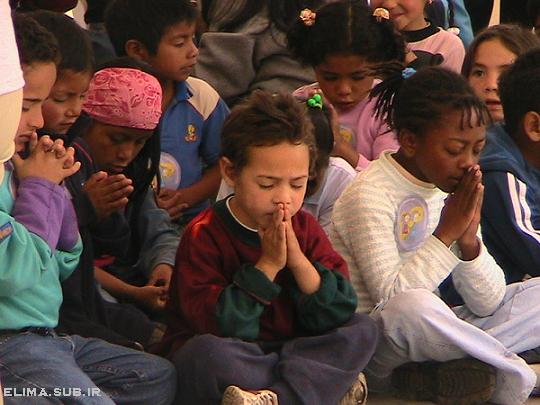 Three Important Questions

Do you want to know Jesus as your Savior right now?

Do you believe He died to save you from your sins & that He rose from the dead? 

Do you believe that He is here, waiting to save you right now?
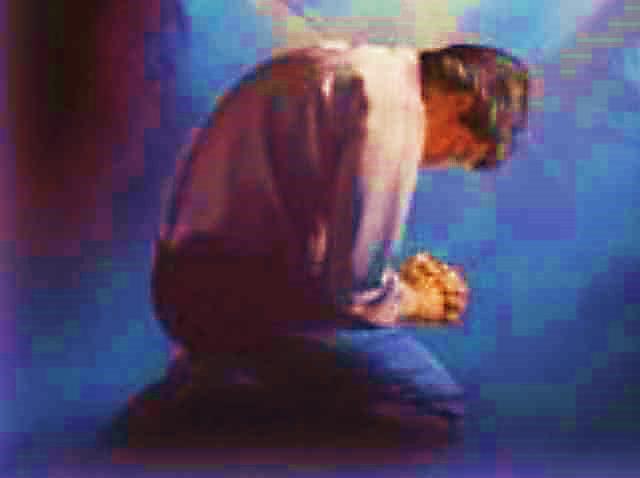 The Prayer of a Sinner Turning to Jesus
Dear Jesus, I know that I have sinned against You and that my sins separate me from You. 
I am truly sorry. 
Right now, I turn away from my sinful past .
Please forgive me, and help me to keep from sin. 
I believe You died for my sins.
I Believe You rose from the dead,  you are alive, and you hear this prayer from my heart. 
I invite You Jesus to be both my Savior and the Lord of my life.
I want You to rule my life from now on.
“But some people did accept him. They believed in him, and he gave them the right to become children of God.” 
John 1:12
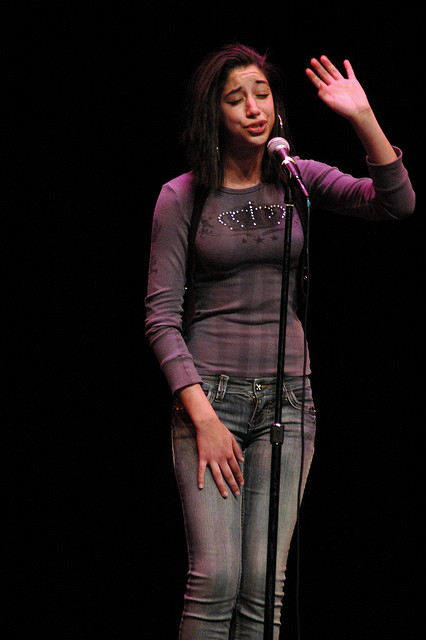 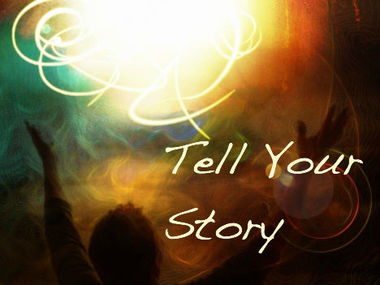 “If you openly say, ‘Jesus is Lord’ and believe in your heart that God raised him from death, you will be saved.” 
Rom. 10:9
What did you learn today?
What about…
What have you been thinking about God lately?
What do you want to tell others about Jesus?
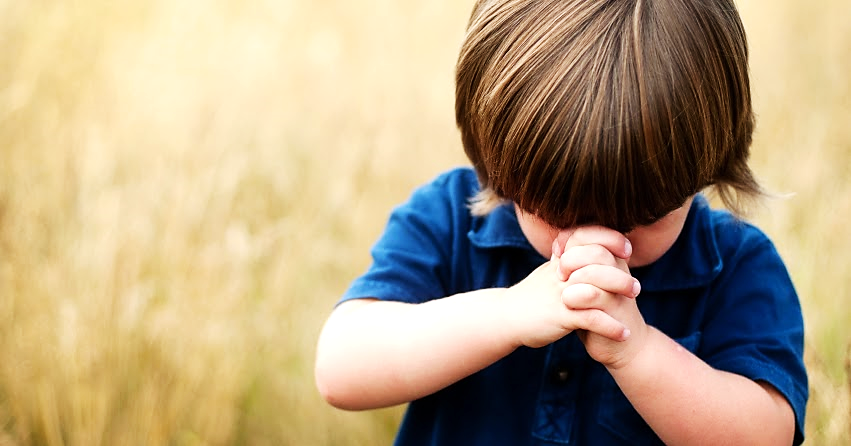 Let’s Close in Prayer
Note: After you download the slideshow, you may also need to download some videos from YouTube & add them into this PowerPoint. This tool can help you: Free YouTube Download
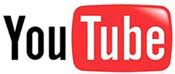 We present these messages in outdoor venues using the SonShineTent.Watch the video of our service that goes with this message, click here: http://campaignkerusso.org/?p=14695
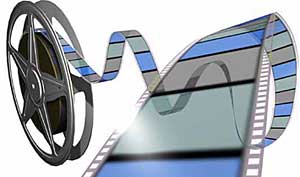 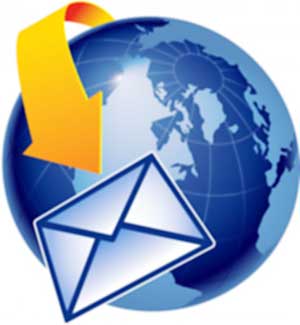 We would love to know more about the people who download our lessons & sermons. We invite you to email us & let us know where & how you use them. 
info@campaignkerusso.org